Тема: «Завершальний етап війни. Початок революцій»
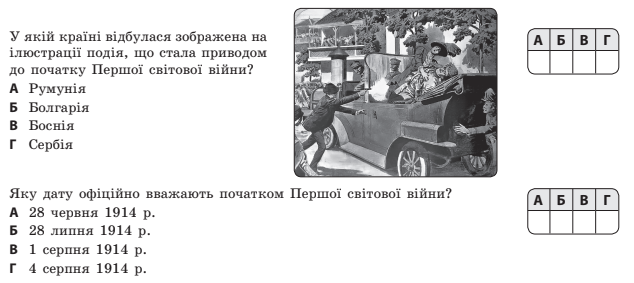 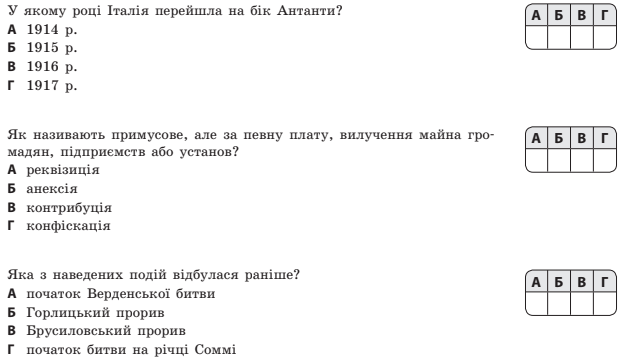 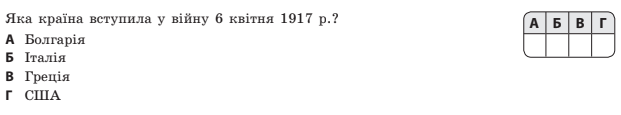 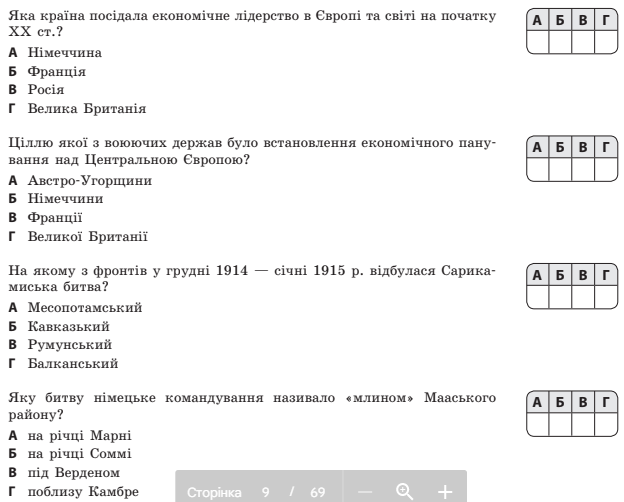 Міжнаціональні конфлікти в Австро-Угорщині під час Першої світової війни
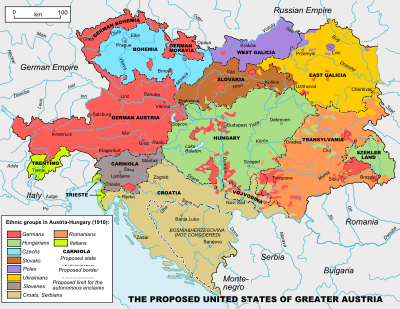 Російська імперія в 1917р. опинилася в скрутному становищі
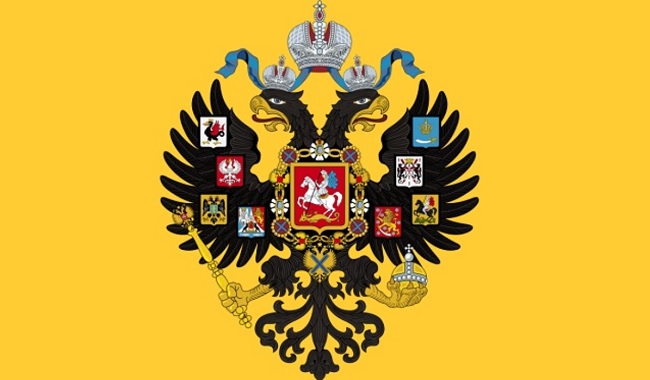 Лютнева революція 23 лютого-3 березня 1917р.
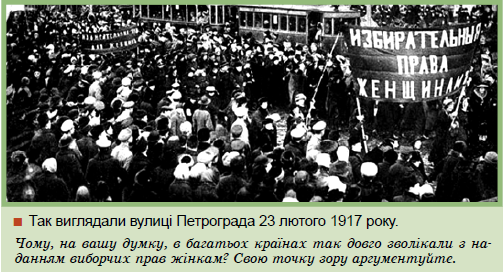 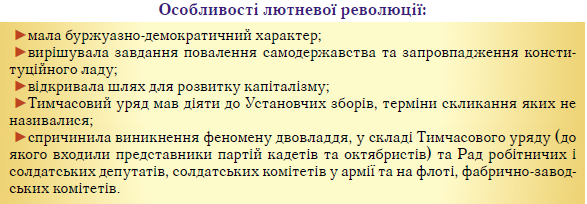 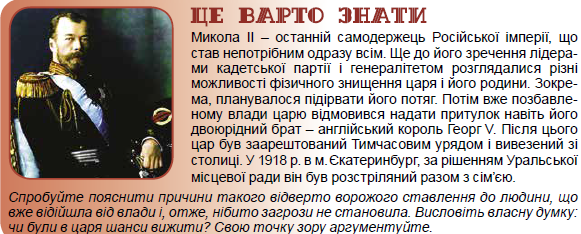 Тимчасовий уряд (3 березня-7листопада 1917р.)
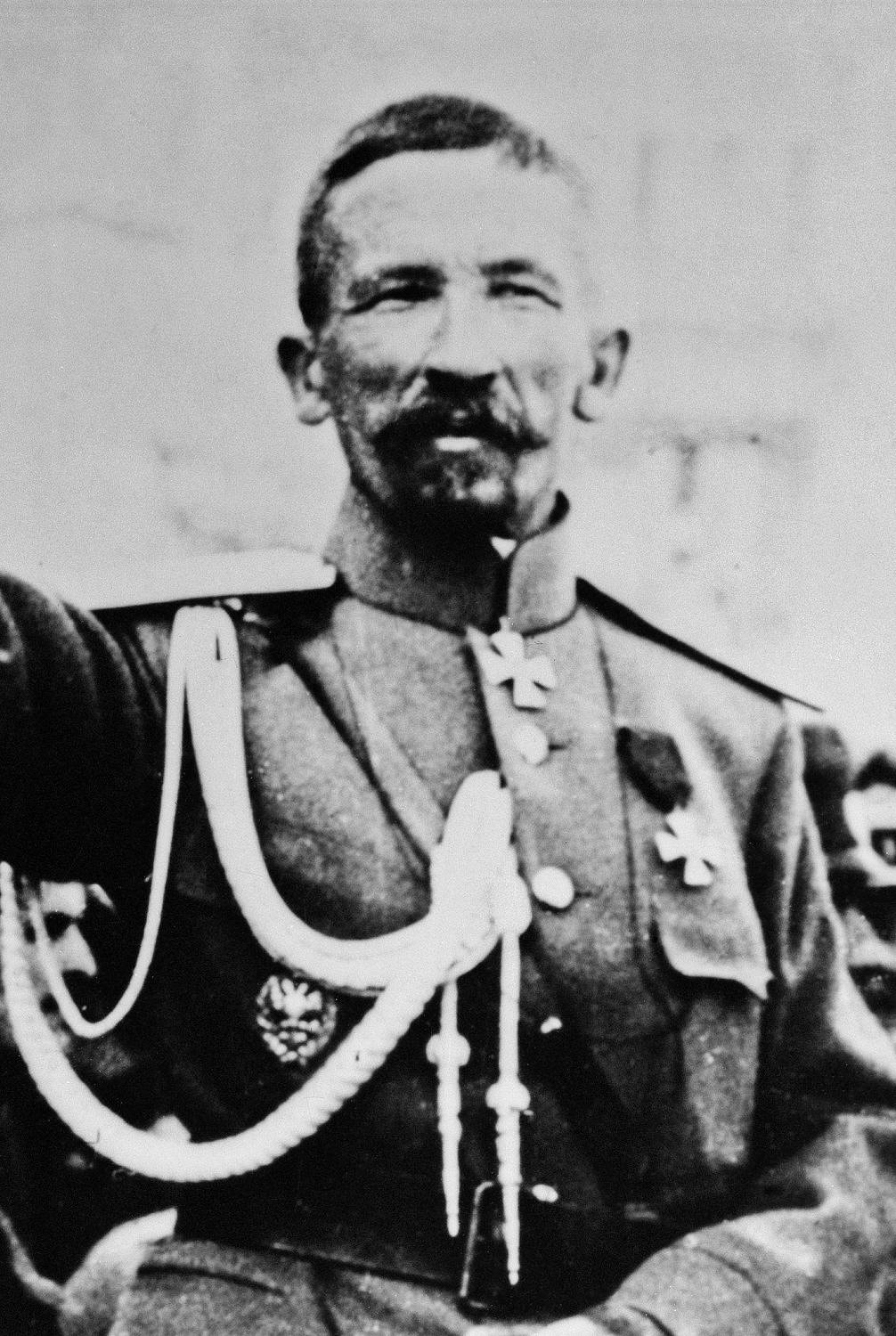 Князь Г.Е. Львов – перший керівник Тимчасового уряду
О.Ф. Керенський – останній керівник Тимчасового уряду
Лавр Корнілов – генерал Російської армії, очолив Корніловський заколот проти уряду – 27 серпня 1917р.
Володимир Ленін (Ульянов) та РСДРП(б)
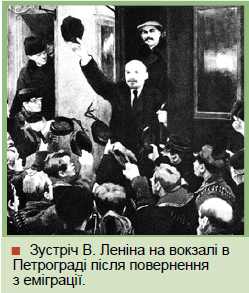 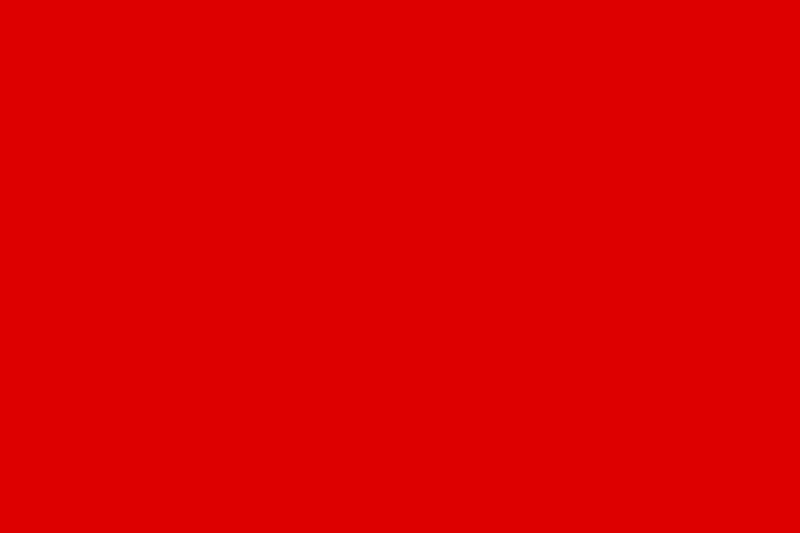 Прапор РСДРП(б) – Російська соціал-демократична робітнича партія (більшовиків)
Жовтнева переворот (революція) 24 жовтня (7листопада) 1917р.
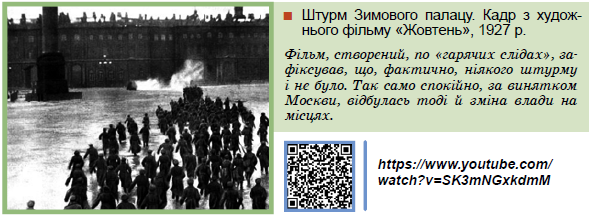 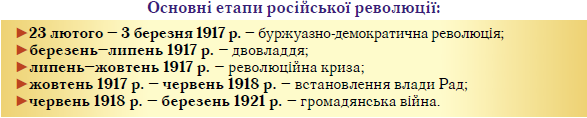 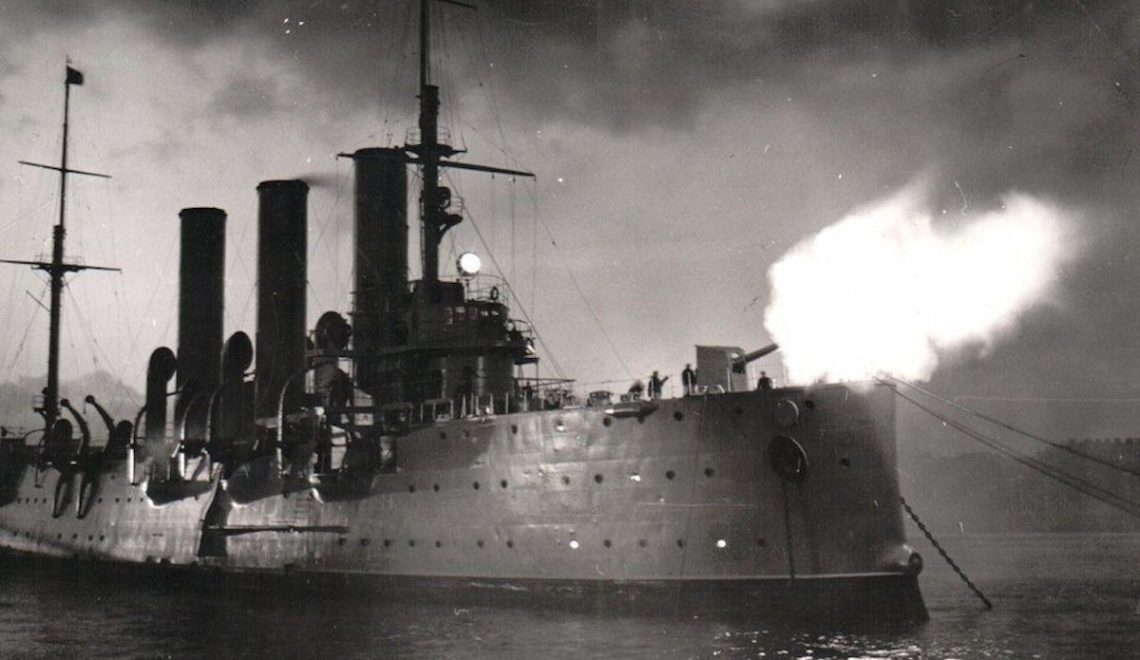 Крейсер «Аврора»
3 березня 1918р. – Брест-Литовський мир
Більшовики підписали мир з Четверним союзом, за яким росія втрачала території і припиняла військові дії
Битва біля міста Аррас (9 квітня – 16 травня 1917р.) – наступальна операція британської армії
Британська армія досягла значних успіхів, але не змогла прорвати німецький фронт
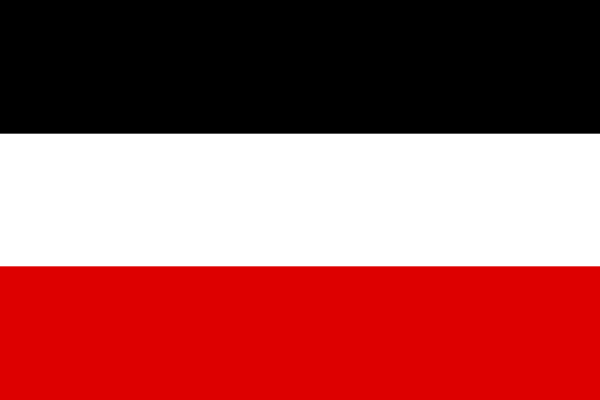 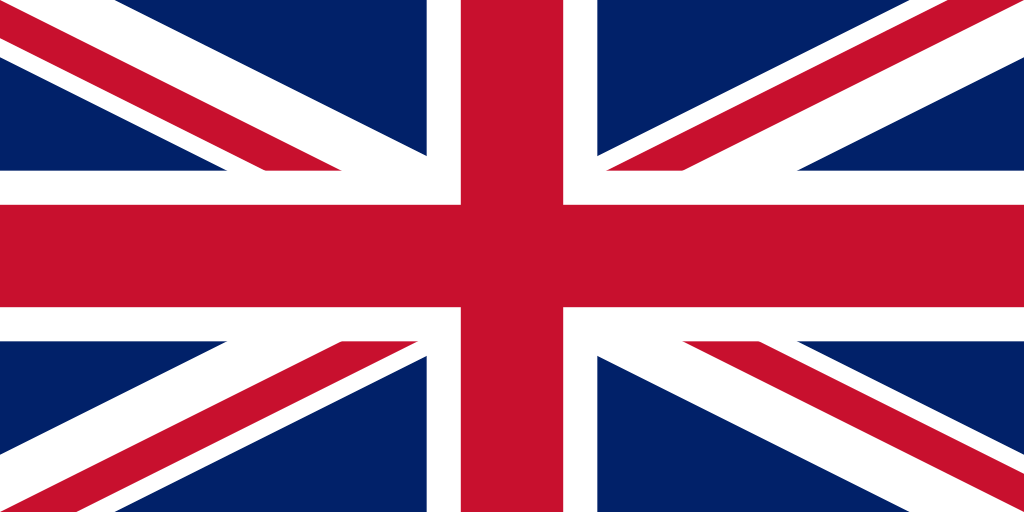 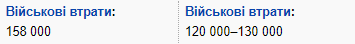 Фердинанд Фош – Головнокомандувач союзних війська на Західному фронті (з квітня 1918р.)
Битва при Ам’єні (8-12 серпня 1918р.) – наступ союзних військ Антанти. 8 серпня – «чорний день німецької армії»
Прорив німецького фронту.
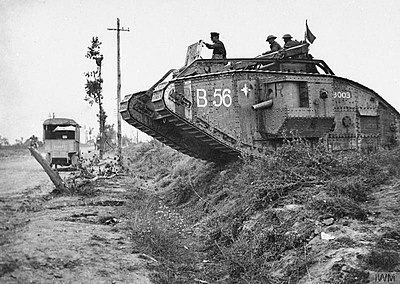 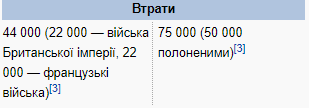 Капітуляція країн Четверного союзу
28 вересня 1918р. – капітулювала Болгарія.
29 жовтня (3 листопада) 1918р. – запросила перемир’я і підписала Австро-Угорщина.

30 жовтня 1918р. – капітулювала Османська імперія.

11 листопада 1918р. – перемир’я підписала Німеччина.
11 листопада 1918р.
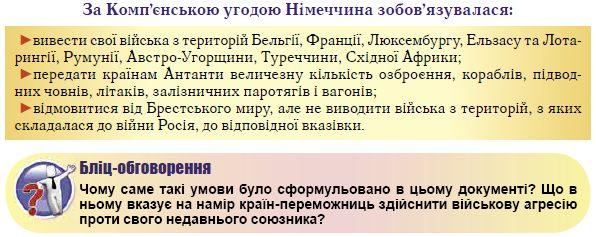 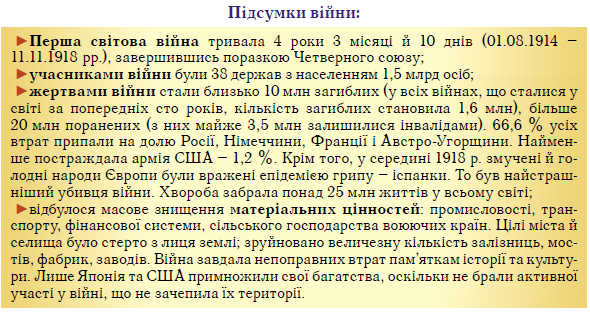 Домашнє завдання: Читати параграф №2 і зробити конспект.